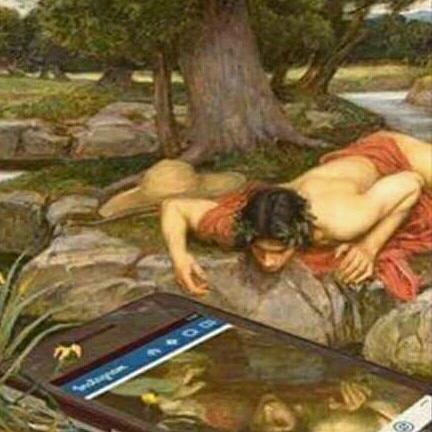 “LA INFLUENCIA DE LAS REDES SOCIALES EN LA CONSTITUCIÓN SUBJETIVA DE LOS ADOLESCENTES”


Universidad Nacional de Mar del Plata
Facultad de Psicología
Alumnas: Brunno Marta
                Laplace Marisol 
                Malvestitti María José

Supervisora: Mg. Mulder, Silvia.

Evaluadora: Dra. Mercedes Minnicelli
Agradecimientos…

 a la Magister Silvia Mulder por acompañarnos en este proceso de formación, brindándose con exigencia, dedicación y calidez. 

a la Dra. Mercedes Minnicelli por ser parte de esta experiencia tan importante para nosotras.

al Centro de Documentación de la Universidad de Mar del Plata por brindarnos asesoramiento y material bibliográfico.
Nos adentramos en nuestro tema


El presente trabajo tuvo como objetivo indagar la influencia de las redes sociales en el proceso de constitución subjetiva en los adolescentes. Se hizo un análisis bibliográfico  sobre los usos de las redes sociales en los momentos actuales; como medio de comunicación, y en particular, como medio para mostrar una identidad a esos “otros” que son considerados “amigos” y de los cuales se espera una aceptación sobre lo que se muestra. 

Con este estudio exploratorio y descriptivo nos propusimos indagar el efecto de las redes sociales en la constitución subjetiva de los adolescentes en la actualidad,  ya que es una etapa caracterizada por una importante necesidad de pertenecer a un grupo de iguales para la construcción de la identidad.
Ejes  Fundantes de nuestro trabajo

Nos sentimos convocadas como futuras psicólogas, al abordaje de las manifestaciones de la adolescencia en la actualidad, para lo cual es imprescindible conocer y considerar el tipo de figuras de identificación que ofrece el Otro social al sujeto, como así también los recursos culturales que se ofrecen socialmente, de los que pueda servirse para transitar esta etapa que creemos que implica una importante conmoción subjetiva.
Nos interpela repensar los procesos de subjetivación en el marco de  las condiciones contemporáneas de virtualidad, tomando como exponente, al entramado vincular que se establece en los intercambios dentro del marco de las redes sociales.
Nos preguntamos si el uso de las redes sociales por parte de los adolescentes influye en la constitución subjetiva, como así también en el despliegue de diferentes formas de contacto con los otros, como la presencial.
A continuación desarrollaremos los tres ejes que hemos seleccionado y que creemos atraviesan el contenido de nuestro trabajo: 

- Subjetividad 

- Adolescencia

  -  Redes sociales
Subjetividad

Silvia Bleichmar  afirma que la producción de subjetividad incluye todos aquellos aspectos que hacen a la construcción y reproducción social del sujeto, en términos de producción y reproducción ideológica y articulación con las variables sociales que lo inscriben en un tiempo y espacio particulares desde el punto de vista de la historia política.
Emiliano Galende propone que los rasgos subjetivos son las respuestas personales a los caracteres de la cultura propia de cada sujeto, expresiones de una adaptación y acoplamiento del individuo a los símbolos dominantes de su cultura.
Nos convoco  la concepción de la subjetividad  planteada por Juana Acuña, que propone una noción de subjetividad que articula lo psíquico y lo social, donde la dimensión subjetiva es una construcción singularizada de una subjetividad social. 

Según esta concepción el vínculo con otro, que es fundante en los procesos de constitución del psiquismo, abrirá los caminos de la psiquización y complejización de lo que la autora llama estructuración psíquica.
Adolescencia

Freud, postula que: “Con el advenimiento de la pubertad se introducen los cambios que llevan la vida sexual infantil a su conformación normal definitiva.” De esta manera Freud presenta el ingreso del sujeto en la pubertad.  

Dicho esto, la adolescencia es considerada como la respuesta subjetiva a partir de la desestimación de las fantasías incestuosas, por el que se obtiene uno de los mayores logros psíquicos, pero también de los más dolorosos de la adolescencia, “el desasimiento de la autoridad de los progenitores”
Françoise Doltó, da cuenta que “ la adolescencia es un momento de transición donde el edificio tambalea, se desmontan algunas paredes y es necesario construir otras,  utilizando los mismos cimientos que hacen al origen de la subjetividad”.
Beatriz Janin dice que   “La   adolescencia es una encrucijada en la que se abren nuevos caminos pero también es una situación de crisis y riesgo. Y los adolescentes dependen, para sublimar sus pulsiones y sostener el narcisismo, de los aportes del mundo externo”.
Octave Mannoni  resalta que el pasaje a la adolescencia se lleva a cabo no sin costo: “Al tiempo de la muda los pájaros son desdichados.  Los humanos también mudan; al momento de la adolescencia, sus plumas de prestado, sus ropas no parecen ser suyas –sean ropas de niño o de adulto- pero, sobre todo, sucede lo mismo con sus opiniones: son de prestado”.
Redes


Las redes sociales se han virtualizado y tecnologizado. Estas comunidades hiperconectadas tienen en común un interés básico por incluirse en estas nuevas tecnologías. Compartiendo una misma condición que les permite interactuar entre ellos por medios que podrían parecerles invisibles y casi naturales. 

Conformando una comunidad constantemente conectada e informada de lo que sucede con las otras personas que están dentro del mismo grupo y que han naturalizado el proceso de navegar por la red y vincularse virtualmente
Desarrollo

Creemos que para comprender la adolescencia y sus modos actuales, es necesario interpretar las condiciones sociales y culturales, y los modos de respuestas subjetivas que tienen los adolescentes de hoy para encontrar su lugar en el mundo.

En los tiempos actuales la cultura televisiva e informática, así como la cultura de consumo, se presenta como un modelo que crea nuevas posibilidades identificatorias para niños y adolescentes.
Pensamos en un adolescente prácticamente atravesado en su constitución subjetiva, por un contexto comandado por un nuevo paradigma comunicacional,  donde el límite entre lo público, lo privado y lo íntimo ya no tiene bordes definidos, lo cual puede arrojar  a este adolescente, en este momento histórico y cultural, a una peligrosa exposición, con  difusas o inexistentes  estrategias de control adulto.
¿Por qué centrarnos en los adolescentes? 

El adolescente se caracteriza por atravesar profundos cambios estructurales a nivel psíquico y con respecto a su relación con el medio sociocultural. Aquí es donde entran en juego las redes sociales, como herramientas entre otras que la cultura le ofrece para afrontar los cambios psíquicos característicos de ésta etapa.
Algunas reflexiones finales…

Asumimos que el estudio descriptivo que pudimos producir,  nos permitió  indagar el efecto de las redes sociales en la constitución subjetiva de los adolescentes en la actualidad, teniendo en cuenta esta etapa vital, caracterizada por una importante necesidad de pertenecer a la masa para la construcción de la identidad.
Sostenemos que la  temática trabajada,  acerca  del atravesamiento de la virtualidad en la construcción de subjetividad y producción de identidad en las sociedades actuales, nos ha permitido defender la casi imposibilidad de  concebir a las subjetividades,  por fuera de los contextos en los cuales se producen.
Pensamos que en las condiciones actuales, el atravesamiento de lo virtual instala la urgencia de pensar y analizar su función en tanto dispositivos productores de subjetividad, así como también detectar las modalidades vinculares que se entraman en la red.
Si bien los términos subjetividad, adolescencia y redes sociales han sido definidos, en un primer momento a partir de sus significados individuales, el hecho de articularlos, nos conduce a resignificar la mutua influencia entre los mismos y los efectos que,  de dicho interjuego se evidencia en la subjetividad actual de los adolescentes.
La red puede ocupar el lugar del gran Otro, al concentrar enormes cantidades de información, un referente casi único para muchos sujetos en su contacto con lo social y lo cultural. 

Si bien las imágenes tienen un predominio, el lenguaje siempre está presente; los mensajes están hechos de significantes y las imágenes requieren de significantes para tener un sentido para quien las mira.
Considerando estos recursos culturales que se ofrecen en la actualidad, enfatizamos la idea del uso de las redes sociales por parte de la población adolescente, que  no solo influye en la constitución  subjetiva, sino que creemos que también modula y despliega formas de contacto con los otros, que difieren sustancialmente de otras formas de contacto, sobre todo la presencial.
Si asumimos que los adolescentes,  atravesados  indefectiblemente por lo epocal, en el momento histórico social que les toca vivir, han iniciado con la redes sociales  un vínculo ya ineludible,  podemos  convenir  en que ambos tipos de “encuentros”, los virtuales y los reales, tienen competencia en la ocasión  de influir en la subjetividad de los adolescentes. 

Si bien consideramos que en un encuentro presencial, el gran Otro, es otro sujeto: la madre, el padre, un amigo, un docente entre otros,  también  defendimos acá que la red puede ocupar el lugar del gran Otro. Entonces  ambos operan  como “otros” distintos.
Por lo tanto, las relaciones sociales que se entablan mediante las redes virtuales no las consideramos vacías ni frágiles como suelen ser concebidas, ya que si producen incidencias en la creación de subjetividad del usuario, algo alejado de lo volátil se estaría poniendo en juego, un proceso significativo estaría operando, por lo que cuesta pensar que en estas relaciones mediadas por lo virtual no habría vínculos.

Creemos que la incidencia de estos nuevos lenguajes en la estructuración subjetiva es diferente, y que asimismo, sí habría otro con quien intercambiar, pero es un otro distinto, con otras posibilidades de vinculación, otras posibilidades de establecer lazo.
Que nos queda por seguir pensando …
 
Para finalizar nos interesa plantear la apertura de ciertos interrogantes a abordar en futuras investigaciones, que por la masividad de los contenidos implicados en ellos, sería importante analizarlos, y que a la vez nos interpelan como futuros profesionales de la salud mental, sobre todo en relación a las consecuencias.

Algunos de esos interrogantes son:

 ¿Qué impacto opera en la subjetividad, de forma prospectiva en los adolescentes a partir del uso de las redes sociales? ¿Qué características tendrá la subjetividad a partir de esta influencia? 

Frente a la exhibición constante de los adolescentes en las redes sociales, donde se diluye los límites entre lo público, lo privado y lo íntimo, no preguntamos: ¿Qué consecuencias operan en su constitución subjetiva?
MUCHAS GRACIAS!!!!


MARISOL

MARTA 

MARIA JOSE